フィードバックのメリット
日々5～10分で完了する新しいレッスンをご紹介します。
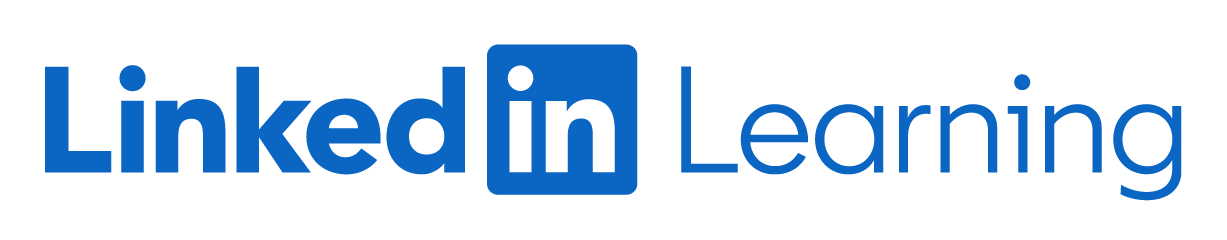 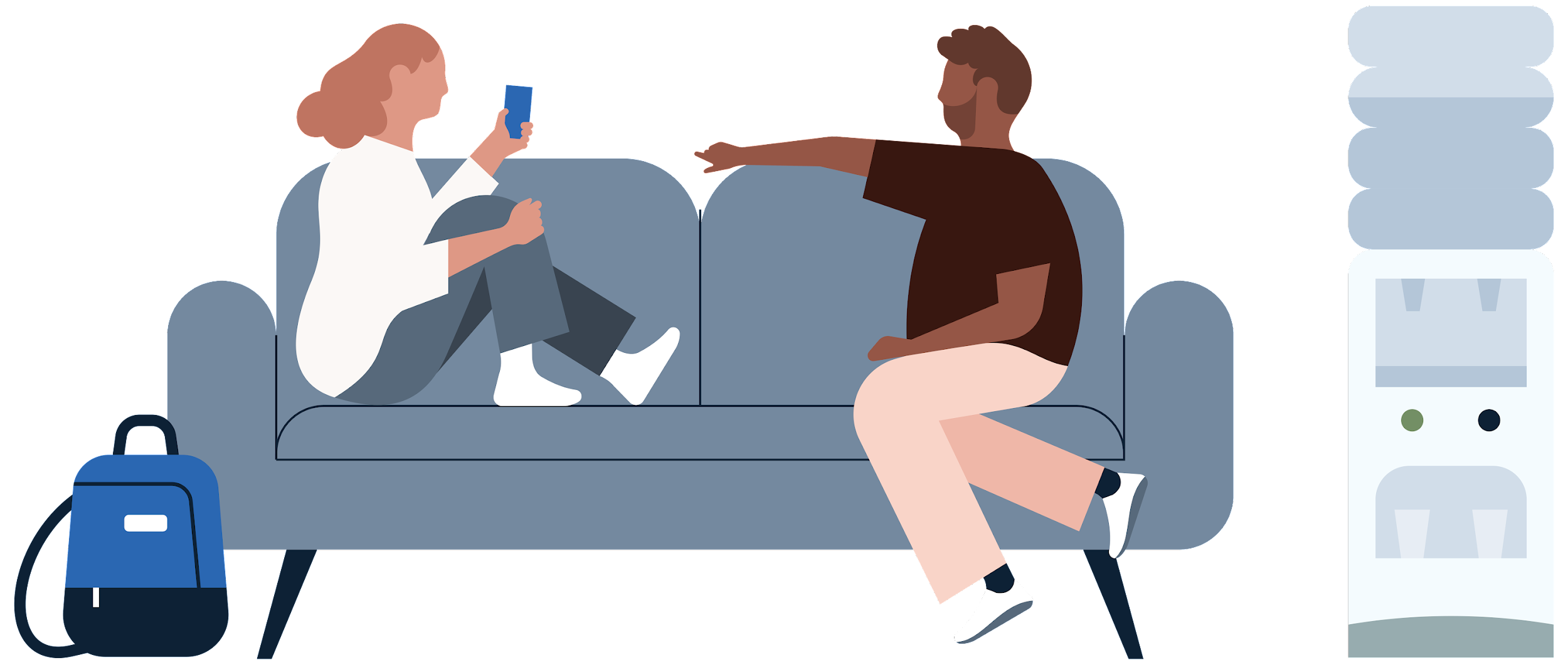